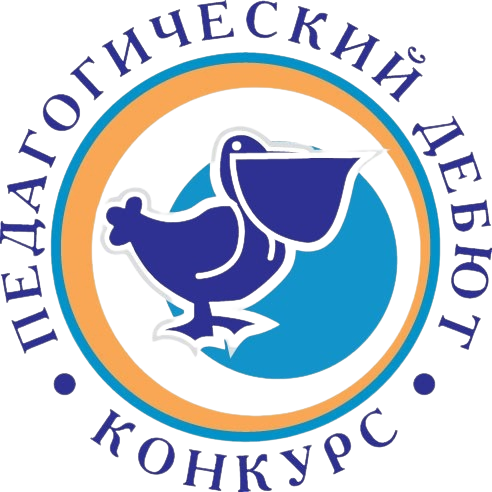 Запуск
Запуск
У меня это хорошо получается
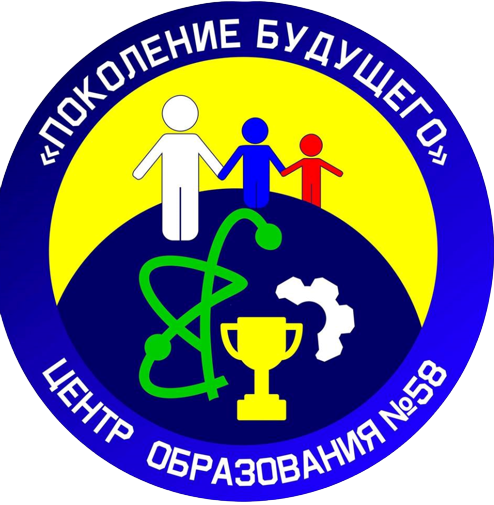 ЛАЙФ-КОУЧИНГ
РЕМЕШЕВА ЕЛЕНА МИХАЙЛОВНА
УЧИТЕЛЬ РУССКОГО ЯЗЫКА И ЛИТЕРАТУРЫ
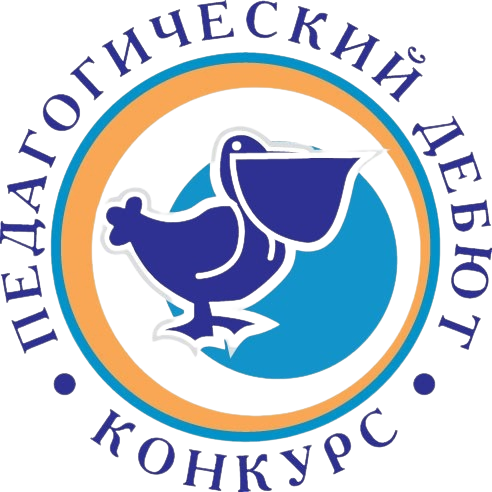 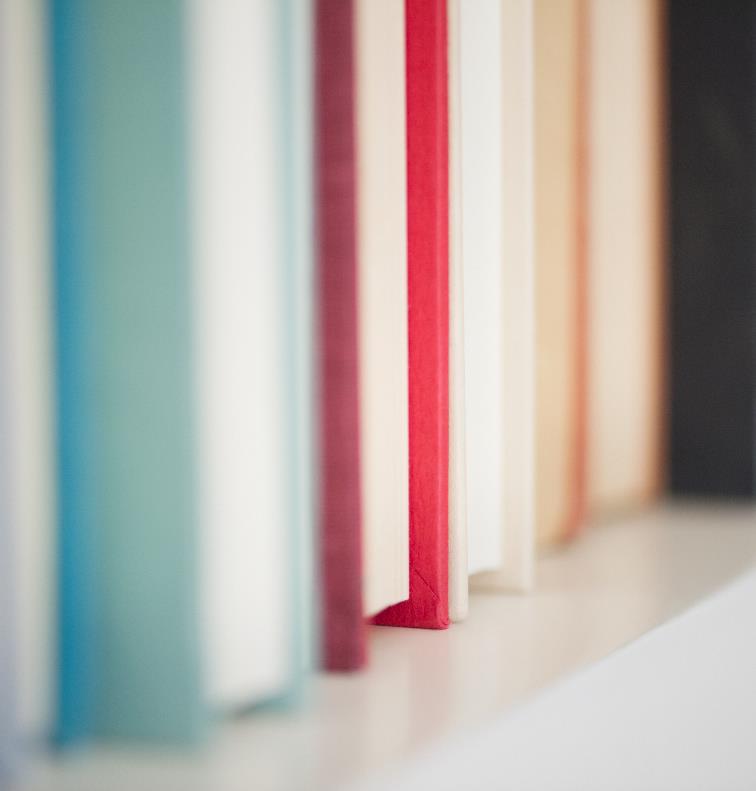 МОДНЫЕ МЕЛОДИИ
Мотивация через сознательное целеполагание
ЭКСПЕРТ
Линия времени
Тема урока: Образ «маленького человека» в повести Н.В. Гоголя «Шинель».

Цель урока: проследить традицию изображения «маленького человека» в повести Н. В. Гоголя «Шинель» и в русской литературе на примере образа Башмачкина.
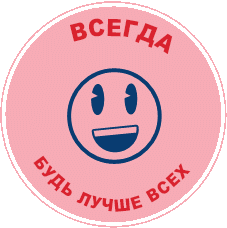 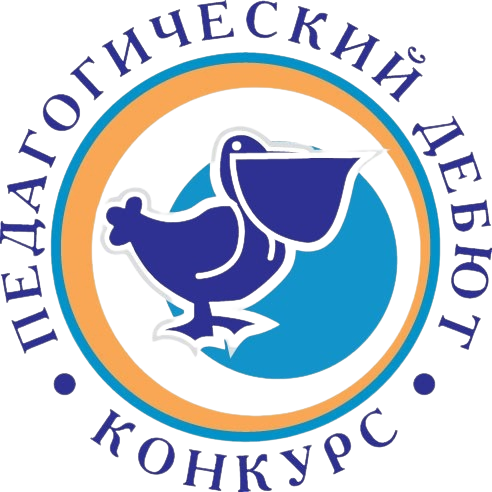 3
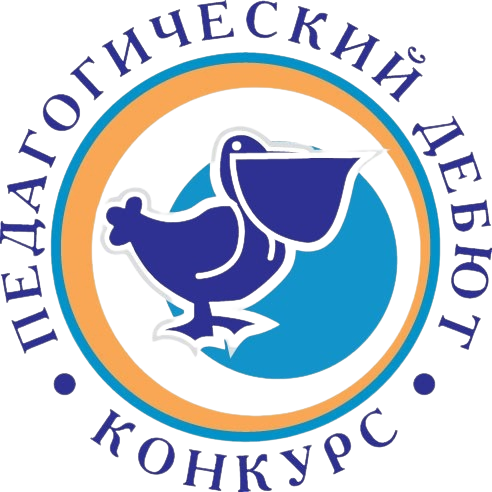 Использование образа
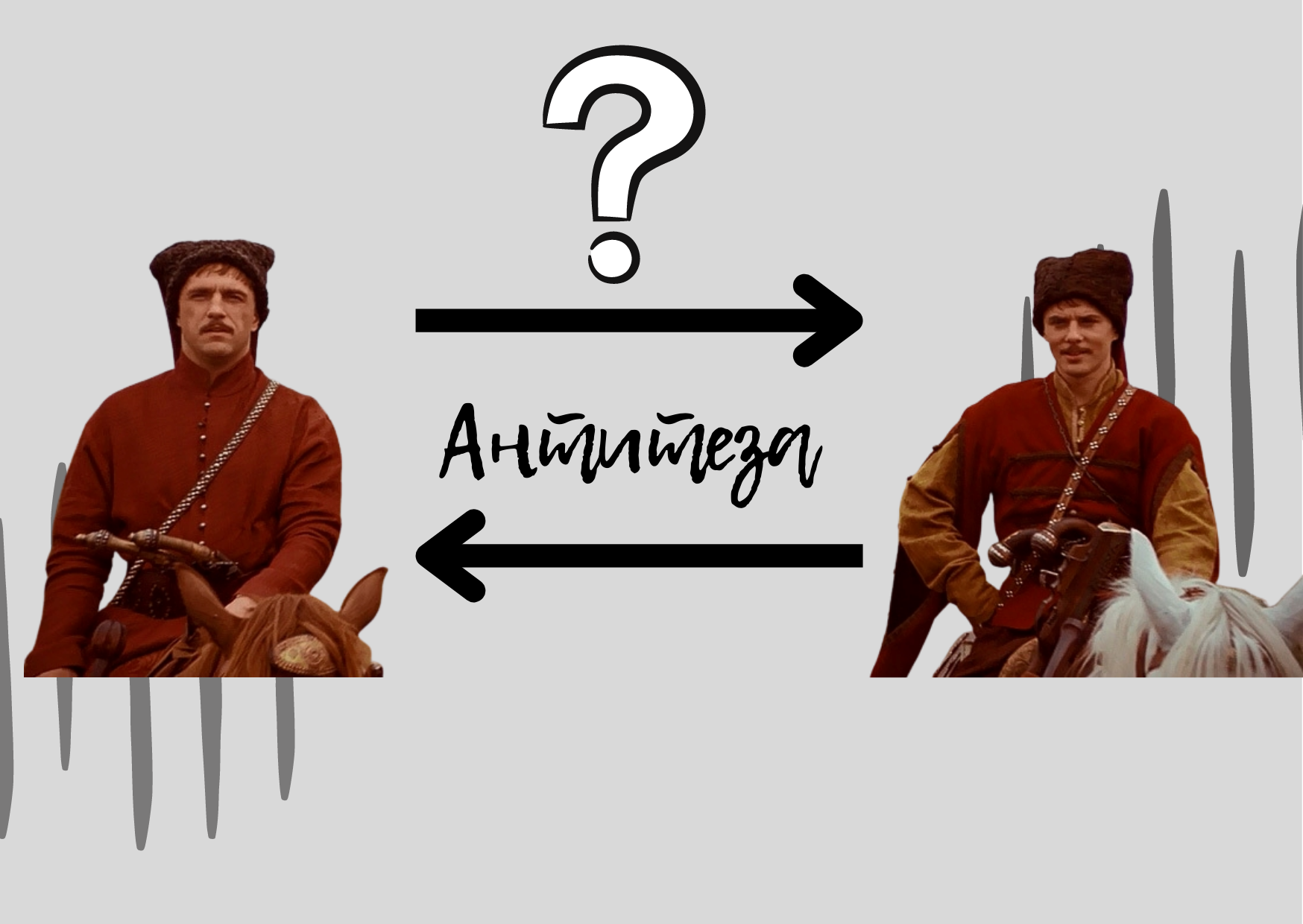 Тема урока: Приём антитезы в повести Н.В. Гоголя «Тарас Бульба».
Цель урока: проследить, с какой целью Н.В. Гоголь использует приём антитезы в повести «Тарас Бульба» при создании образов Остапа и Андрия.
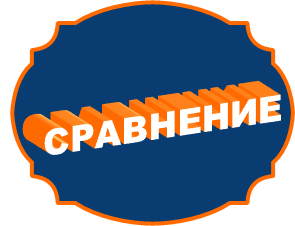 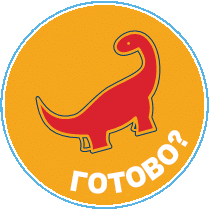 4
Прием подводящего диалогаили «Компас"
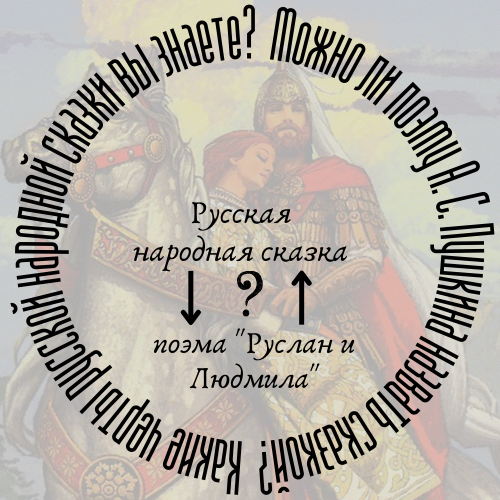 Тема урока: Черты сходства и различия народной и литературной сказки в поэме А. С. Пушкина «Руслан и Людмила».
Цель урока: выявить традиции русской народной сказки в поэме А.С. Пушкина «Руслан и Людмила».
5
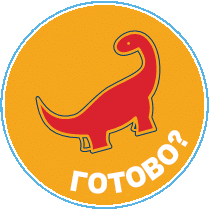 Прием-символ
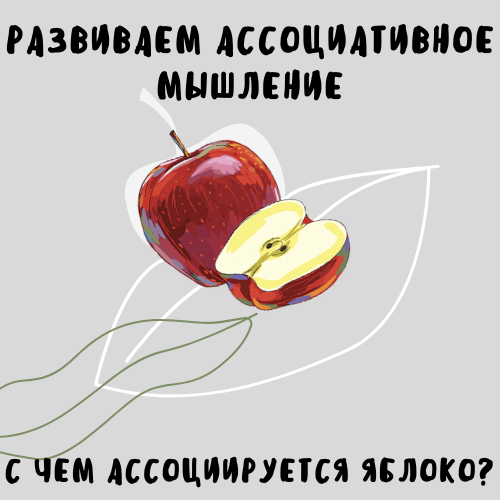 Тема: Подвиг безумия в рассказе В. Гаршина «Красный цветок».

Цель урока: проследить роль образа-символа в раскрытии идеи рассказа.
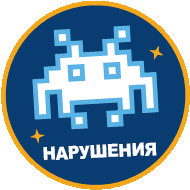 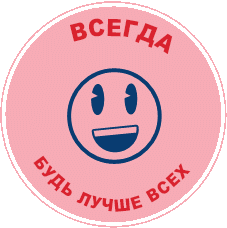 6
Запуск
Запуск
МОДНЫЕ МЕЛОДИИ
ЭКСПЕРТ
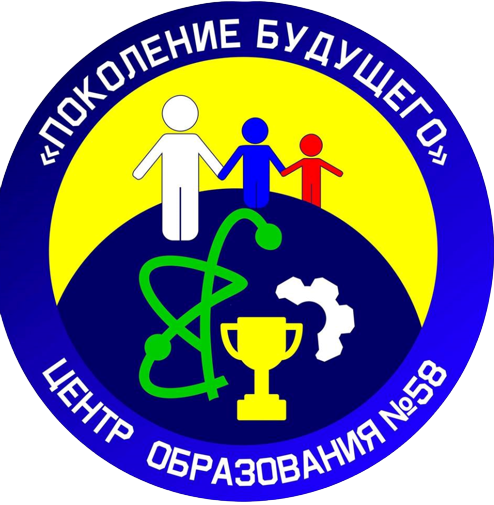 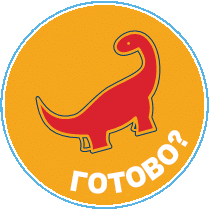 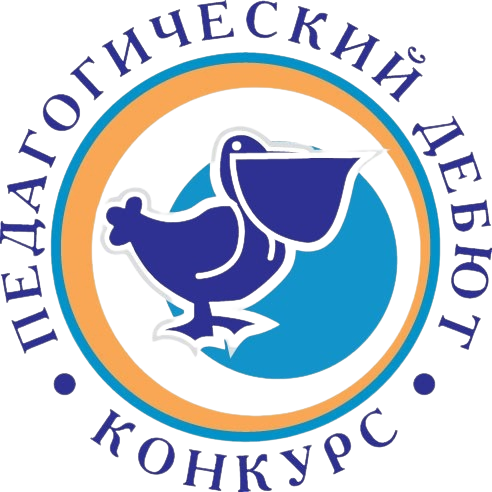 Спасибо за внимание!
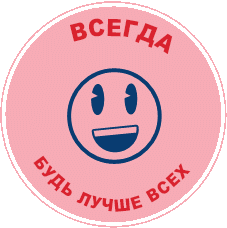 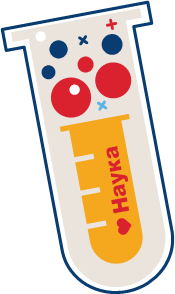 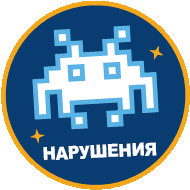